Advanced Competitive Programming
國立成功大學ACM-ICPC程式競賽培訓隊
nckuacm@imslab.org

Department of Computer Science and Information Engineering
National Cheng Kung University
Tainan, Taiwan
Week 2 Basic Programing
STL 和 Coding 小知識
Outline
Coding 小知識
STL
Vector
String
STL 可以在型態中宣告 STL
sort
題目賞析
CodeForces 1130 B
CodeForces 1137 A
Coding 小知識
cin and cout
輸入加速方式
如何讀取包含空白的資訊
long long int
陣列
memset
sizeof
[Speaker Notes: 想要在掌握高階技能，必定要先從熟練基礎工具，無論是實作或是發想時的實驗都會大量地使用。]
cin and cout
有很好的型態支援度
速度比 scanf 和 printf 慢？
原因是出在要配合 scanf 和 printf ，如果我們把它取消來看看會發生什麼事情。
ios::sync_with_stdio(0)
cin.tie(0)
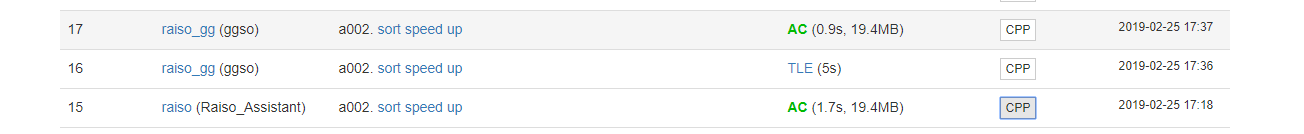 cin and scanf and getline
讀取到空白停止(終止字元是空白)
如果遇到需要讀取空白的情況，用  getline  解決(可設定終止字元)
使用頻率少，但是必須知道它的存在。
long long
有比較大的數值處理能力
使用時機：處理 int 範圍的測試資料時，如果過程中會有 加法 與 乘法 的操作	
大約是 -4e18 ~ 4e18


PS：4e18 這個表示法相當於科學記號中的 4x1018
PS：如果連 long long 都沒辦法處理，那就是 大數 這個又更麻煩了。
[Speaker Notes: 改進。]
陣列
初始化：memset

靜態宣告 與之後介紹的  vector<any_type> 比較
建議陣列宣告根據題目給定的“Max N”宣告大小
如果是想要根據題目給定的 N 宣告大小的話，建議使用動態的 vector<any_type>
STL
vector<any_type>
動態特性
Cplusplus.com 說明文件簡介
string
STL 可以套在 STL 裡面
然而 STLSTL 又可以套在 STL 裡面
然而 STLSTLSTL 又可以套在 STL 裡面
然而 STLSTLSTLST L又可以套在 STL 裡面
然而 STLSTLSTLSTLSTL 又可以套在 STL 裡面
vector<any_type>
vector 擁有很多方便的自帶函數可以使用，可以加快不少開發速度
vector::operator[]
vector::size()
vector::resize()
vector::assign()
vector::push_back()
說明文件： www.cplusplus.com
C plus plus 說明文件簡介
以 vector::push_back()為例
如果覺得文件量太大，可以先專注在定義、範例、複雜度，三個地方。
C plus plus 說明文件簡介
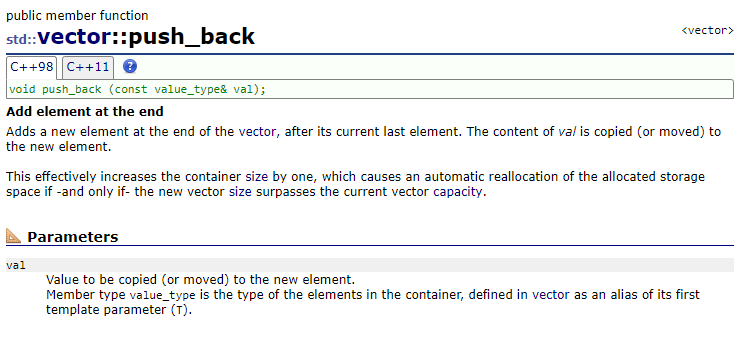 C plus plus 說明文件簡介
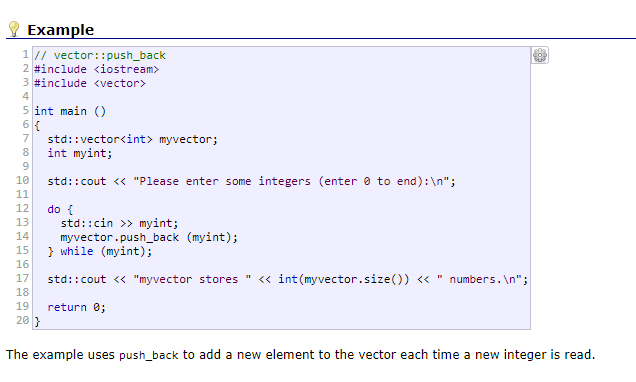 C plus plus 說明文件簡介
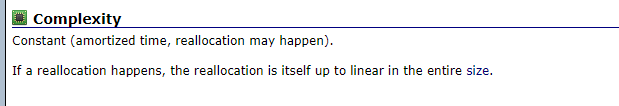 string
vector<any_type> 擁有的自帶函數 string 也有，如：
string::push_back()
string::assign()

還有很多針對字串的自帶函數，如：
string::substr()
string::operator+=

也可以把 string 轉型態成 char[] 的字串型態：
string::c_str()
string 字典序
簡單理解
設想一本英語字典里的單詞，哪個在前哪個在後？
STL 可以套在 STL 裡面
vector<any_type>，的範例：
vector<int>：整數vector
vector<long long int>：長整數vector
vector< vector<int> >：整數vector的vector
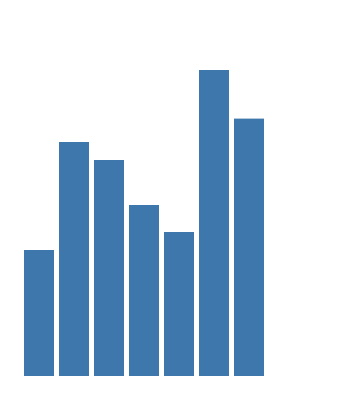 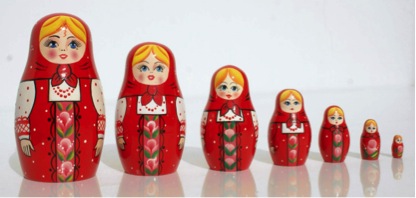 自學清單
pair
first, second
sort
set
insert
set::iterator 的 operator++ 的時間複雜度
把整個 set 依序顯示
map
map::operator[] 的時間複雜度
iterator 的 operator++ 的時間複雜度
把整個 map 依序顯示
sort
將一堆元素由"給定規則"排成一順序
對於整數 預設是定義 是否小於 的規則
對於字串 預設是定義 是否字典序小於  的規則
sort
5, 6, 9, 8, 2 這五個元素由小到大排為 2, 5, 6, 8, 9
a, bc, ay, aa 這四個元素由字典順序排為 a, aa, ay, bc
回顧字典序
簡單理解
設想一本英語字典里的單詞，哪個在前哪個在後？

bool operator<  (cont string& lhs, const string& rhs);
string 字典序
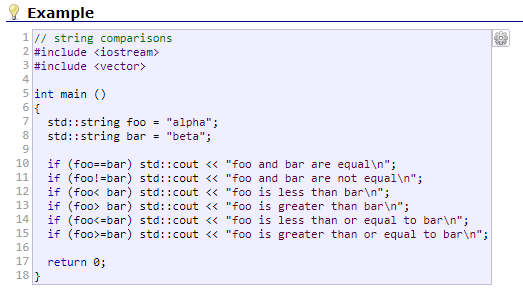 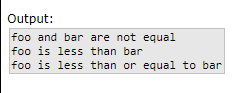 vector sort 使用練習
請各位打開 judge.cp.ccns.io
特別感謝 ccns 的網管大大鼎力相助
練習題目 a002
練習&下課
15min鐘後繼續上課。
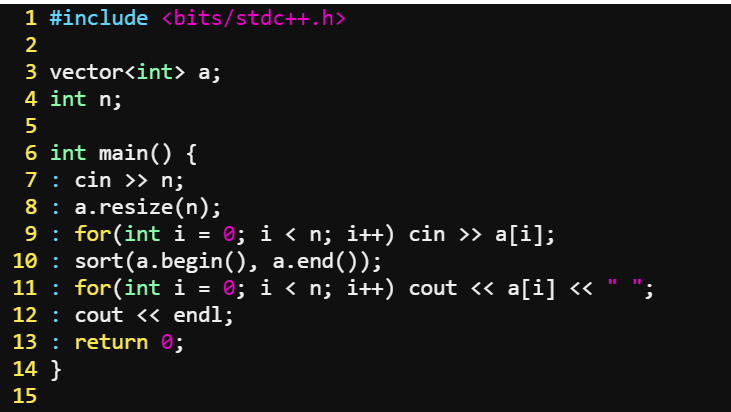 sort
將一堆元素由"給定規則"排成一順序
對於 vector<int> 這種型態呢？
對於 自定義struct  的型態呢？
對於 any_type 呢？
自定義 sort
參考 cplusplus 網站上 sort 的定義
可以在第三個欄位放入自定義小於
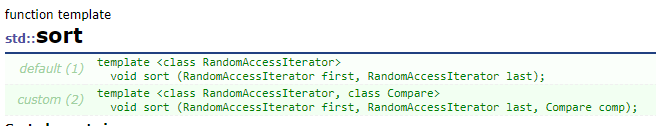 自定義 sort
那我們是不是可以對 any_type 定義小於
那我們是不是可以對 vector<int> 定義小於
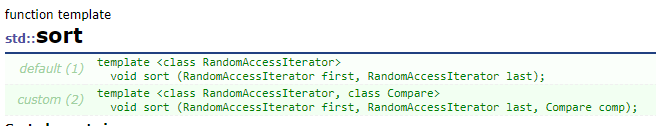 題目賞析 – CodeForces 1130 B
現在有兩個人，小藍和小紅他們在位置1。
現在有一數列中有 2 個 1、2 個 2 …、2 個 N，亂序
他們要各自依序拜訪 1 ~ N
且被拜訪過的位置不能被另一個人拜訪
請問兩人最小移動步數和為？
題目賞析 – CodeForces 1130 B
Input
3
1 1 2 2 3 3

Output
9
題目賞析 – CodeForces 1130 B
Input
3
1 1 2 2 3 3
累計移動步數：0
Output
9
題目賞析 – CodeForces 1130 B
Input
3
1 1 2 2 3 3
累計移動步數：2
Output
9
題目賞析 – CodeForces 1130 B
Input
3
1 1 2 2 3 3
累計移動步數：4
Output
9
題目賞析 – CodeForces 1130 B
Input
3
1 1 2 2 3 3
累計移動步數：4+1
Output
9
題目賞析 – CodeForces 1130 B
Input
3
1 1 2 2 3 3
累計移動步數：4+3
Output
9
題目賞析 – CodeForces 1130 B
Input
3
1 1 2 2 3 3
累計移動步數：4+5
Output
9
題目賞析 – CodeForces 1130 B
Input
4
4 1 3 3 1 2 2 4

Output
23
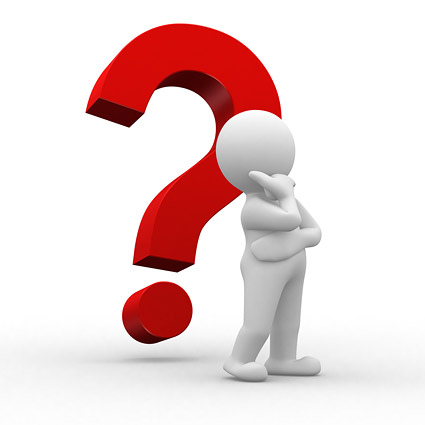 [Speaker Notes: 有沒有人有想法]
題目賞析 – CodeForces 1130 B
分析：
為了避免靠位置小的人走到下個拜訪中位置大的，造成步數的浪費
小紅都去拜訪 i 中位置小的那家
小藍都去拜訪 i 中位置小的那家

		4 1 3 3 1 2 2 4

我想很多人都可以想到這裡。
[Speaker Notes: 有沒有==]
題目賞析 – CodeForces 1130 B
怎麼實現這個想法？
題目賞析 – CodeForces 1130 B
每個點有位置跟拜訪次序兩個特徵
題目賞析 – CodeForces 1130 B
每個點有位置跟拜訪次序兩個特徵

如果我們按照 拜訪次序  排序
題目賞析 – CodeForces 1130 B
第奇數個row是拜訪順序中位置小的
小紅

第偶數個row是拜訪順序中位置大的
小藍
題目賞析 – CodeForces 1130 B
實現這個想法？
感受一下 excel 操作 – 自定義排序
題解說明
等等會示範用 vector 套 vector<int> 來存取資料
因為 vector< vector<int> > 的適用範圍比較廣，方便同學適應更多題目

但是這題可以使用 vector 套 pair 來存取資料比較方便
不用自定義 sort，因為 pair 有 是否小於 的定義，熟悉的同學可以更快速的實作算法
vector 套 vector<int> - 示範
宣告
vector 套 vector<int> - 示範
初始化



Hint 若要動態宣告大小，一定要先獲得 題目規定 的數值。
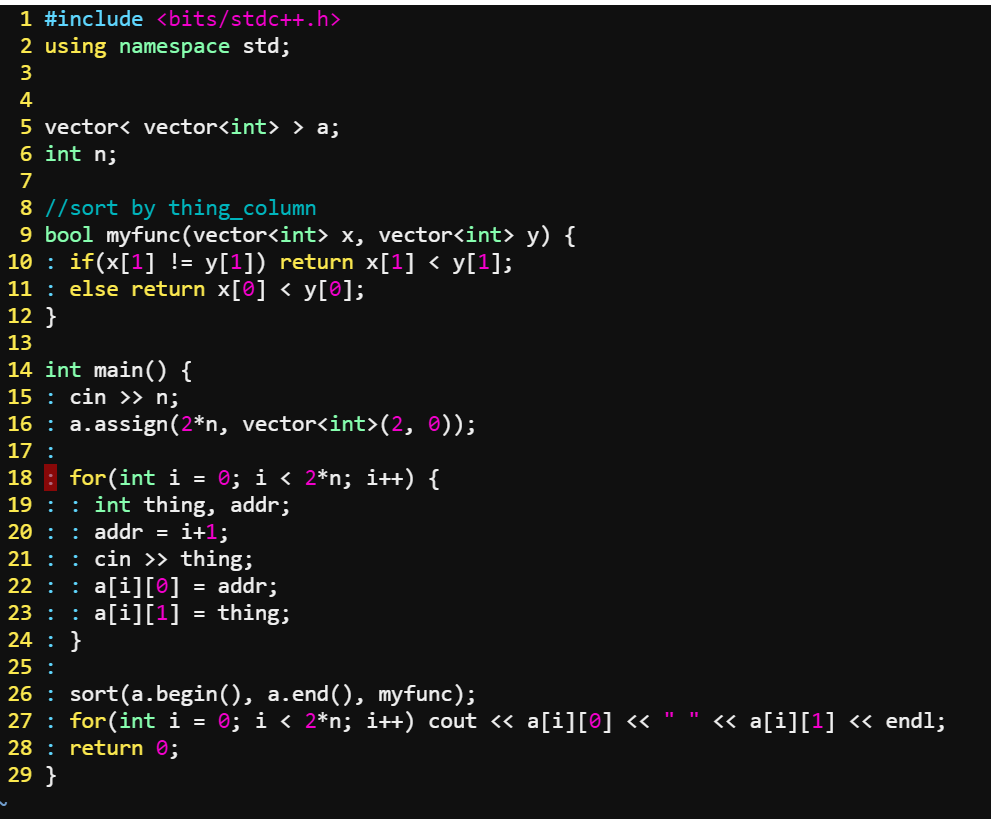 vector 套 vector<int> - 示範
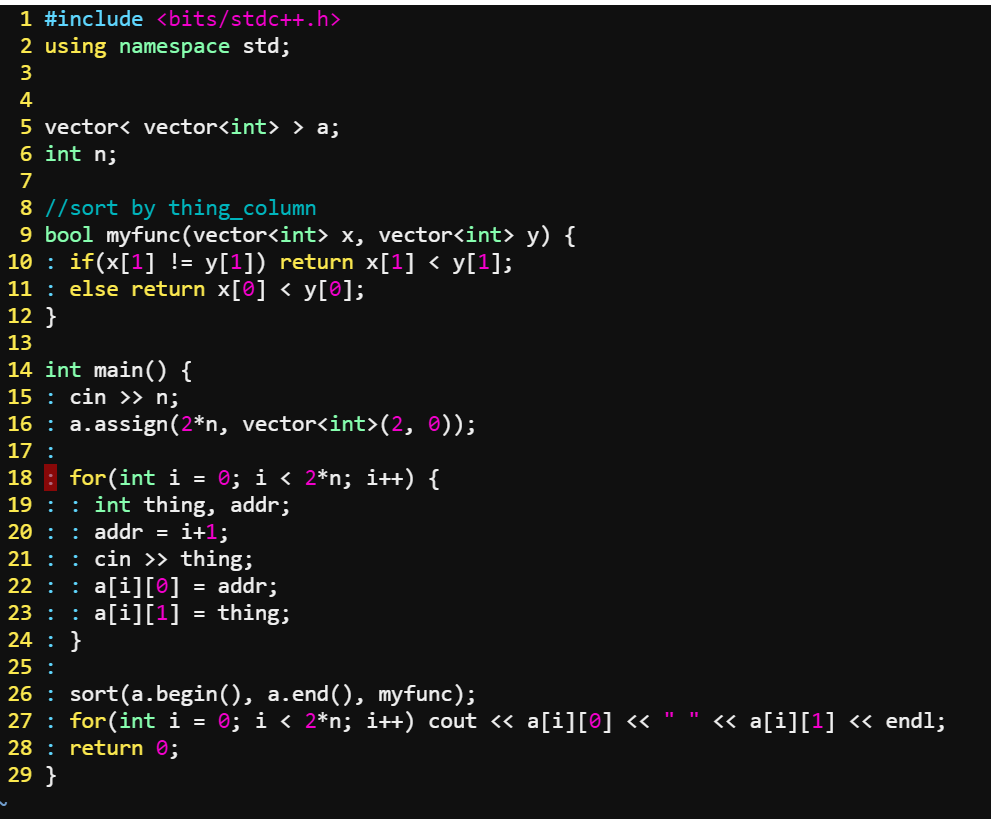 完整讀取資料示範
題目賞析 – CodeForces 1130 B
開始模擬走路吧！
Hint 走路的步數會大於 int 範圍
以上這題全部所需要使用到的基本操作就教給各位了！
有了這些技巧之後
就可以試試看思考題目
更方便的快速實作腦袋中的思路
題目賞析 – CodeForces 1107 A
現在有 Q 筆問題
每筆問題中有一個 N 代表之後的數字 S 是幾位數
現在想要把數字 S 拆成兩個數字以上，並且由小到大排序，請問可能辦到嗎？
可以的話輸出可能的拆法
題目賞析 – CodeForces 1107 A
Input
2
6 
654321
2
33
Output
YES
3
6 54 321
NO
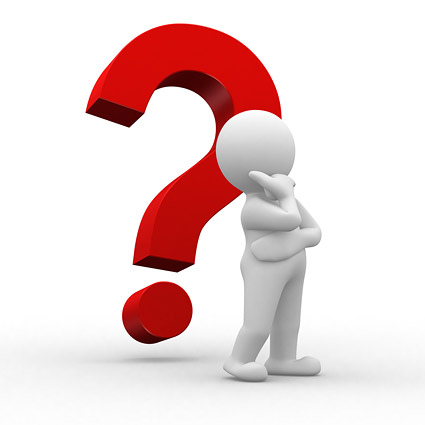 題目賞析 – CodeForces 1107 A
貼心小提示：
可以使用 string 儲存
可以使用 str.substr() 輸出
練習&下課時間
Take a break!
Outline
演算法的效率
設計演算法的思考方法
演算法的效率
Big O
2 倍、3 倍、甚至 10 倍的常數倍優化不是競賽時考慮的要點。
我們所設計的演算法必須根據輸入規模 N 而定。
Big O
Big O 表示法f(N) = O(g(N)) ⟺ ∃M, c > 0. ∀N > M. |f(N)| ≤ c⋅|g(N)|

意思是說在 N 足夠大的時候，已經存在正數 c 使得 c⋅|g(N)| 大於等於 |f(N)|
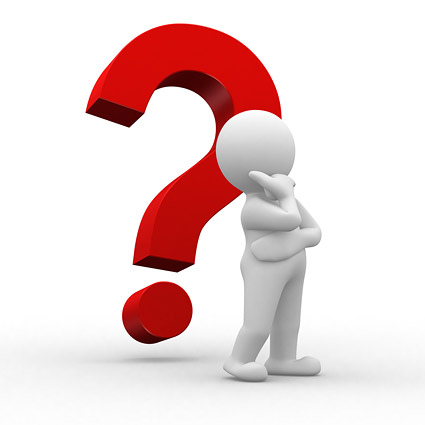 Big O
例如估計的時間函數: f(x)=x2+x+1

在 x 很大的時候，
主要影響整個函數值的大小是平方項

這時我們可以說 f(x) = O(x2)
Big O
設輸入規模為 N，常見的複雜度有：O(1) ≤ O(logN) ≤ O(N) ≤ O(NlogN) 
         ≤ O(Nk) ≤ O(kN) ≤ O(N!) ≤ O(NN)


其中 k 為常數 (不隨輸入規模成長)
競賽規範
記憶體空間的規範各競賽都不相同
通常得考慮:
- 遞迴深度
 使用的變數多寡
 程式碼長度
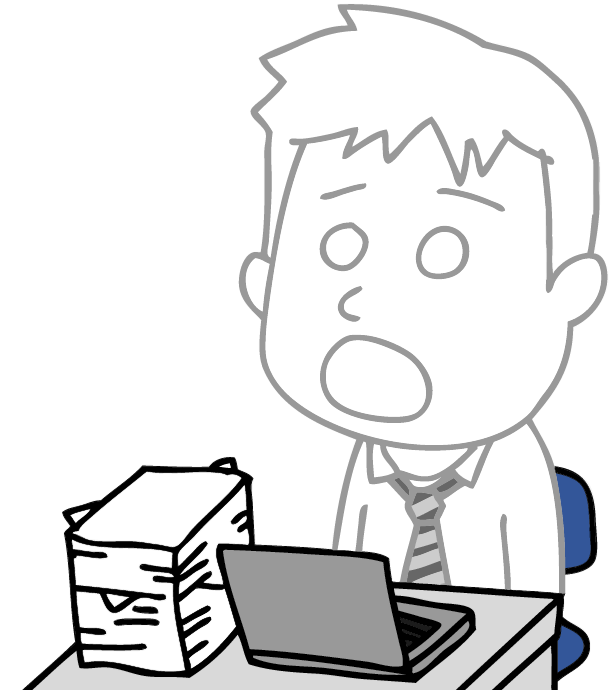 競賽規範
而競賽都以秒為單位去做時間限制
- 例如 1 秒、 3 秒、10 秒
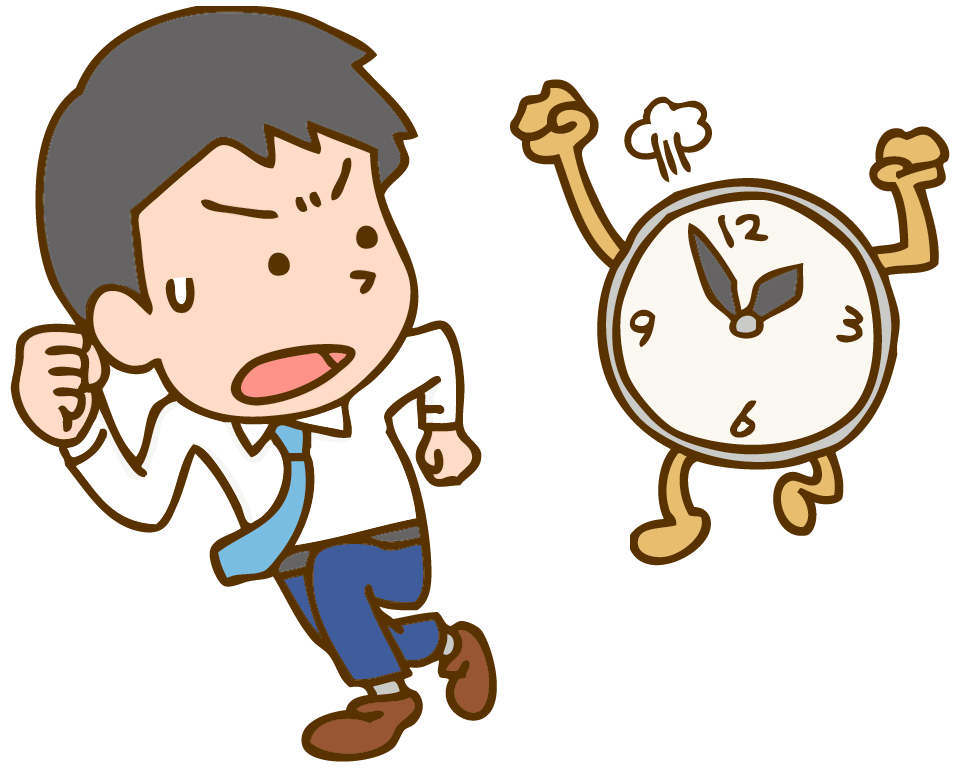 合理的複雜度
通常會直接考慮資料的規模與計算出來的複雜度
有個傳統(?)的限制： 107
合理的複雜度
假設題目:
  規模為 N

而你:
  設計出的演算法複雜度為 O(N2 logN)
合理的複雜度
x = N2 logN 得落在 x ≤ 107 左右
這樣的複雜度才不容易超時


也就是說如果 N = 105
那就得重新設計演算法
因為此時 x = 1010 * log(105) 超大
常見思考方法
演算法的設計思維
枚舉
動態規劃
分治法
貪心法
最大連續和問題
考慮整數數列: a(1), a(2), …, a(N)
讓 a(L), a(L+1), …, a(R) 盡量大
其中 1 <= L <= R <= N

例如 -4, 2, 3, -1, 0, 4, -5, 6, -7的最大連續和為 9
[2, 3, -1, 0, 4, -5, 6]
演算法的設計思維
枚舉
動態規劃
分治法
貪心法
枚舉
所謂枚舉，
就是數出部份給定的集合中元素。

應用在問題中
將每個 L 與 R 配對舉出來
接著for(int k = L; k <= R; k++) sum += A[k];
就能找出最大的 sum
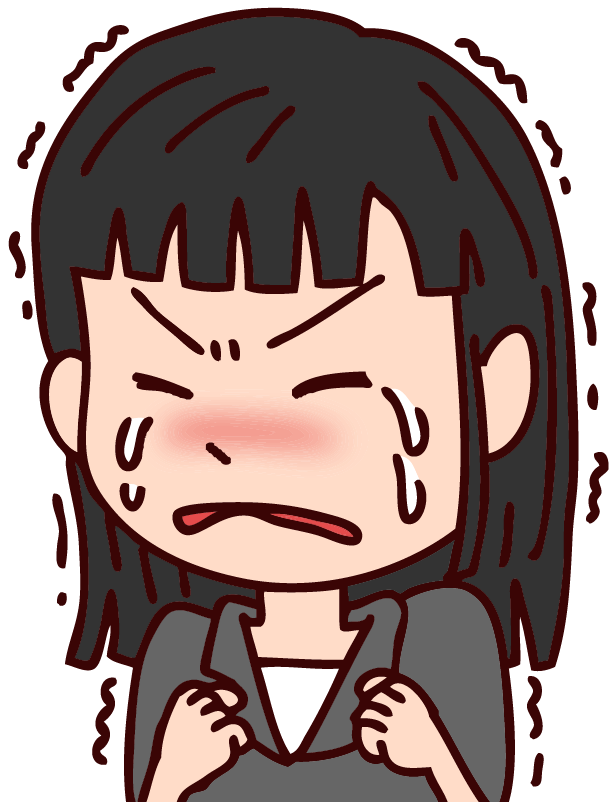 枚舉: 最大連續和問題
int best = A[1];

for (int L = 1; L <= N; L++) {
  for (int R = L; R <= N; R++) {
    int sum = 0;
    for (int k = L; k <= R; k++) sum += A[k];
    best = max(best, sum);
  }
}
其時間複雜度為 O(N3)
演算法的設計思維
枚舉
動態規劃
分治法
貪心法
動態規劃: 最大連續和問題
for (int L = 1; L <= N; L++) {
  sum[L][L-1] = 0;
  for (int R = L; R <= N; R++) {
    sum[L][R] = sum[L][R-1] + A[R];
    best = max(best, sum[L][R]);
  }
}
時間複雜度為 O(N2)
動態規劃
sum[L][L-1] = 0;
for (int R = L; R <= N; R++)
  sum[L][R] = sum[L][R-1] + A[R];

從邊界遞推地紀錄所有問題的解，且一個項用到前一項的最佳結果
這就是在計算前綴和
動態規劃
好處是將會重複使用到的解都保存下來了，就能省下不少時間


不用像枚舉一樣重新計算
for(int k = L; k <= R; k++) sum += A[k];
演算法的設計思維
枚舉
動態規劃
分治法
貪心法
分治法
分治 (divide & conquer) 簡稱 D&C
將一個大的問題
分成幾個互相獨立的子問題
然後再將子問題分成子子問題
一直重複分割的動作直到最小問題 (邊界)
接著讓子問題合併求出父問題。
分治法: 最大連續和問題
將數列切一半 (分割)

左半的最大連續和為何 (子問題)
右半的最大連續和為何 (子問題)
包含”切開的分水嶺”的最大連續和 (子問題✩)

選出三者中最大值，就是整個數列的解 (合併)
分治法: 原大小的問題
P [a(1), a(2), a(3), a(4), a(5)]

假設 N = 5
分治法: 分割問題
[a(1), a(2), a(3), a(4), a(5)]
分治法: 子問題
[a(1), a(2), a(3), a(4), a(5)]

P [a(1), a(2)]             P [a(3), a(4), a(5)]
分治法: 分割問題
[a(1), a(2), a(3), a(4), a(5)]

   [a(1), a(2)]             P [a(3), a(4), a(5)]
分治法: 子子問題
[a(1), a(2), a(3), a(4), a(5)]

   [a(1), a(2)]             P [a(3), a(4), a(5)]


     P [a(1)]               P [a(2)]
分治法: 最小子問題(邊界)
[a(1), a(2), a(3), a(4), a(5)]

   [a(1), a(2)]             P [a(3), a(4), a(5)]


        [a(1)]               P [a(2)] Return a(1)
分治法: 子子問題
[a(1), a(2), a(3), a(4), a(5)]

   [a(1), a(2)]             P [a(3), a(4), a(5)]


L=P [a(1)]               P [a(2)]
分治法: 最小子問題(邊界)
[a(1), a(2), a(3), a(4), a(5)]

   [a(1), a(2)]             P [a(3), a(4), a(5)]


L=P [a(1)]                  [a(2)]                               Return a(2)
分治法: 子子問題
[a(1), a(2), a(3), a(4), a(5)]

   [a(1), a(2)]             P [a(3), a(4), a(5)]


L=P [a(1)]          R=P [a(2)]
分治法: 子子問題
[a(1), a(2), a(3), a(4), a(5)]

   [a(1), a(2)]             P [a(3), a(4), a(5)]


L=P [a(1)]          R=P [a(2)]         P […, a(1), a(2), …]
分治法: 子子問題
[a(1), a(2), a(3), a(4), a(5)]

   [a(1), a(2)]             P [a(3), a(4), a(5)]


L=P [a(1)]          R=P [a(2)]       maxSum […, a(1), a(2), …]
分治法: 子子問題
[a(1), a(2), a(3), a(4), a(5)]

   [a(1), a(2)]             P [a(3), a(4), a(5)]


L=P [a(1)]          R=P [a(2)]M=maxSum […, a(1), a(2), …]
分治法: 合併問題 (回傳解)
[a(1), a(2), a(3), a(4), a(5)]

               [a(1), a(2)]             P [a(3), a(4), a(5)]      Return max(L, M, R)
分治法: 子問題
[a(1), a(2), a(3), a(4), a(5)]

       L=P [a(1), a(2)]             P [a(3), a(4), a(5)]
分治法: 分割問題
[a(1), a(2), a(3), a(4), a(5)]

       L=P [a(1), a(2)]                 [a(3), a(4), a(5)]
分治法: 子子問題
[a(1), a(2), a(3), a(4), a(5)]

       L=P [a(1), a(2)]                 [a(3), a(4), a(5)]  
                                        P [a(3)]             P [a(4), a(5)]
分治法: 最小子問題 (邊界)
[a(1), a(2), a(3), a(4), a(5)]

       L=P [a(1), a(2)]                 [a(3), a(4), a(5)]  
                                           [a(3)]             P [a(4), a(5)]                                       Return a(3)
分治法: 子子問題
[a(1), a(2), a(3), a(4), a(5)]

       L=P [a(1), a(2)]                 [a(3), a(4), a(5)]  
                                   L=P [a(3)]             P [a(4), a(5)]
分治法: 合併問題 (回傳解)
[a(1), a(2), a(3), a(4), a(5)]

       L=P [a(1), a(2)]                 [a(3), a(4), a(5)]  
                                   L=P [a(3)]                [a(4), a(5)]                                                        Return max(L, M, R)
分治法: 子子問題
[a(1), a(2), a(3), a(4), a(5)]

       L=P [a(1), a(2)]                 [a(3), a(4), a(5)]  
                                   L=P [a(3)]        R=P [a(4), a(5)]
分治法: 子子問題
[a(1), a(2), a(3), a(4), a(5)]

       L=P [a(1), a(2)]                 [a(3), a(4), a(5)]  
                                   L=P [a(3)]        R=P [a(4), a(5)]                                              P […, a(3), a(4), …]
分治法: 子子問題
[a(1), a(2), a(3), a(4), a(5)]

       L=P [a(1), a(2)]                 [a(3), a(4), a(5)]  
                                   L=P [a(3)]        R=P [a(4), a(5)]                                               maxSum [… a(3), a(4), …]
分治法: 子子問題
[a(1), a(2), a(3), a(4), a(5)]

       L=P [a(1), a(2)]                 [a(3), a(4), a(5)]  
                                   L=P [a(3)]        R=P [a(4), a(5)]                                        M=maxSum [… a(3), a(4), …]
分治法: 合併問題 (回傳解)
[a(1), a(2), a(3), a(4), a(5)]

       L=P [a(1), a(2)]                 [a(3), a(4), a(5)]                                                Return max(L, M, R)
分治法: 子問題
[a(1), a(2), a(3), a(4), a(5)]

       L=P [a(1), a(2)]         R=P [a(3), a(4), a(5)]
分治法: 子問題
[a(1), a(2), a(3), a(4), a(5)]

       L=P [a(1), a(2)]         R=P [a(3), a(4), a(5)]                          P […, a(2), a(3),…]
分治法: 子問題
[a(1), a(2), a(3), a(4), a(5)]

       L=P [a(1), a(2)]         R=P [a(3), a(4), a(5)]                     maxSum […, a(2), a(3),…]
分治法: 子問題
[a(1), a(2), a(3), a(4), a(5)]

       L=P [a(1), a(2)]         R=P [a(3), a(4), a(5)]               M=maxSum […, a(2), a(3),…]
分治法: 合併問題 (回傳解)
[a(1), a(2), a(3), a(4), a(5)]

                         Return max(L, M, R)
分治法: 原問題
P [a(1), a(2), a(3), a(4), a(5)]
分治法: 原問題
G=P [a(1), a(2), a(3), a(4), a(5)]

得到原問題的解了
分治法: 複雜度
假設原問題大小為: N

考慮實際時間花費
分治法: 時間花費
原問題時間花費為: T(N)
分割問題後為: T(N/2) + T(N/2)
maxSum: N
分治法: 時間花費
合併問題得 T(N) = 2*T(N/2) + N

並且最小子問題 T(1) = 1
分治法: 時間花費
T(N)
= 21 * T(N/21) + 1 * N = 21 * ( 2 * T(N/22) + N/21 ) + 1 * N
= 22 * T(N/22) + 2 * N = 22 * ( 2 * T(N/23) + N/22 ) + 2 * N
= 23 * T(N/23) + 3 * N = 23 * ( 2 * T(N/24) + N/23 ) + 3 * N 
         … 
= 2? * T(1) + ? * N
想想看“問號”為多少？
[Speaker Notes: 解釋 (lgN)*N 的式子由來]
分治法: 複雜度
T(N) = 2lgN * T(1) + (lgN) * N
∧ T(1) = 1 

⇒ T(N) = 2lgN  + NlgN

⇒ T(N) = O(NlgN)
[Speaker Notes: 解釋 (lgN)*N 的式子由來]
演算法的設計思維
枚舉
動態規劃
分治法
貪心法
貪心法
每次做一個在當下看起來最佳的決策
進而漸漸求出全局最佳解

貪心法是動態規劃的特例
貪心法: 最大連續和問題
int best = A[1], sum = 0;

for (int R = 1; R <= N; R++) {
  sum = max(A[R], sum + A[R]);
  best = max(best, sum);
} 
複雜度為 O(N)
[Speaker Notes: 解釋 (lgN)*N 的式子由來]
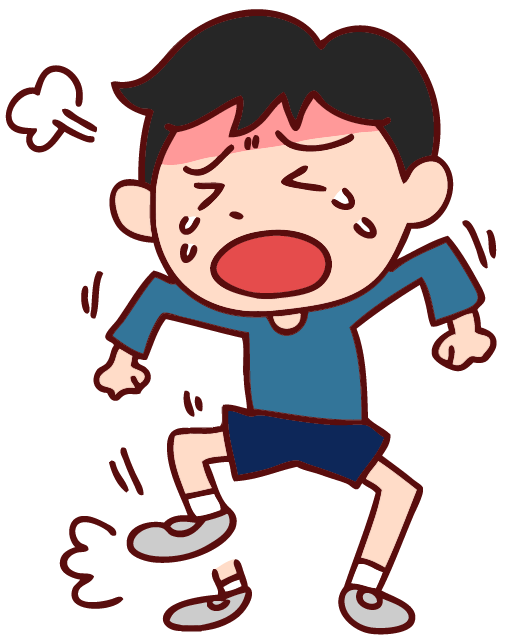 更優的複雜度?
枚舉、動態規劃、分治法、貪心法

這些思考方式能讓我們想出怎樣設計演算法
但可不能只滿足於此，要不斷的思考是否還存在別的演算法
[Speaker Notes: 解釋 (lgN)*N 的式子由來]
Questions?